Using Qualitative Methods in Quality Improvement
Dr. Gemma Moore PhD
QPS Intelligence
National Quality and Patient Safety Directorate 
Health Service Executive
Outline
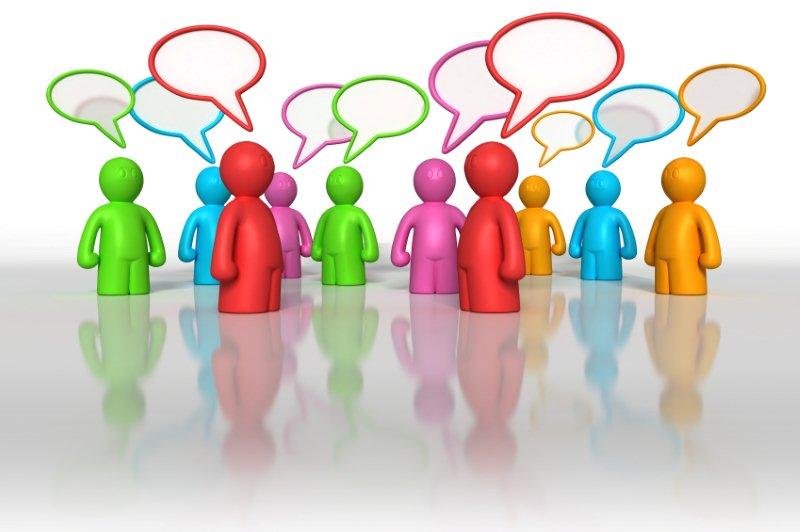 What are Qualitative Methods?
 When to use in QI projects?
 Steps using Qualitative Methods 
Determine Purpose
Choose your Sample Size and Participants
Choose Appropriate Method
Determine Questions or Topic Guide
Gain Informed Consent
Gather Data
Analyse your Data: Thematic Analysis
Present your results
Qualitative Methods
Non-numerical information gathered to capture and understand people's experiences, thoughts, ideas & perspectives 
Best way to capture patient and staff perspectives and voice
Using Qualitative Methods in QI
Ideally used at all stages of improvement interventions from conceptualisation, implementation and evaluation

Useful for capturing insights into the ‘story’ or context behind quality improvement work and numerical measurement data 
Eg. The challenges associated with a QI project
Eg. What worked well or what didn’t work?
Eg. Considerations for sustaining and spreading
1. Determine Purpose
Determine what you are trying to find out more about: 
Ideas for QI projects
Capture patient or staff perspective, voice or ‘story’ 
Understand the context behind quality improvement work 
Find out more about numerical measurement data
The challenges and enablers associated with a QI projects
The impact of a QI project
[Speaker Notes: Good way of including the voice of the patient

Curriculum Reference: 2.3 (i), 2.3 (ii)]
2. Choose Sample Size and Participants
Sample size determined by purpose of the project, time, resources, sample accessibility or  when data saturation is reached
A small number of in-depth interviews or focus groups will gather a large amount of rich data
3 main types of sampling:
Purposive Sampling
Sample chosen who fit criteria relevant to the purpose
Quota Sampling
Takes into account percentage of sample population 
Snowball or Chain-Referral Sampling
Participants refer on to their contacts
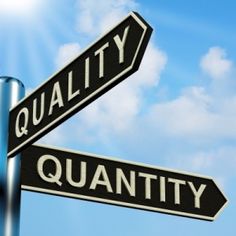 3. Choose Appropriate Method
Qualitative Methods and QI
Face-to-Face, Telephone or Video Call interviews                                                                          following a set of pre-determined questions provide                                                            rich insights through in-depth discussion 

Focus groups led by a facilitator are useful way for                                              teams to discuss what went well, what didn’t go so well,                                   learnings and opportunities for improvement in their                                                    QI projects

Observing a real situation can help to identify potential                                               QI projects or understand any challenges associated                                             with QI work is in real situations
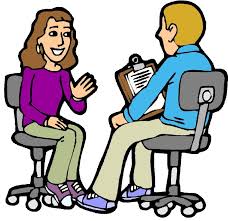 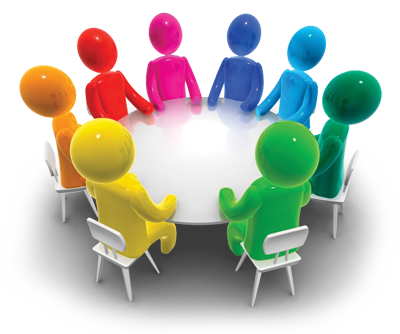 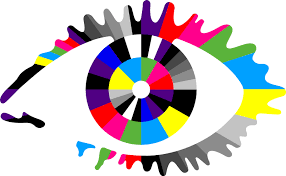 Interview Types
Face-to-Face, Telephone or Video Call
 Tape record with participant’s permission and/or take notes
Unstructured
Focus on a broad area for discussion
Semi-Structured
Common set of questions for each interview
Flexibility re order of questions
Follow up on topics that emerge 
Structured or Focused Interview
Identical set of questions for each interview asked                                                             in the same order 
Interviews provide rich insights through in-depth discussion
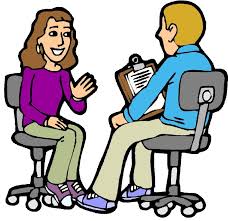 Focus Groups
A type of group interview, typically tape or video recorded (with permission) seeking to generate discussion among the group
Usually 5 to 13 participants (ideal = 6-8) 
Typically less than 1 hour in length
Facilitator can follow a set of questions                                                                                       or topic guide
Can include tasks for the group to                                                                                 complete eg. ranking/prioritising a list, buzz groups,  etc. 

Focus groups useful way for teams to discuss their QI work to find out what went well, what didn’t go so well, learnings and opportunities for improvement
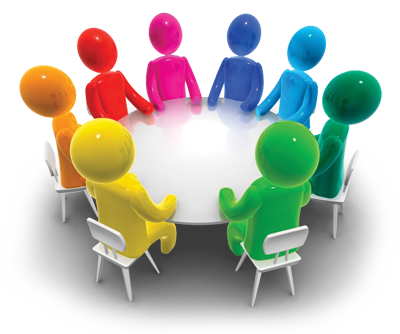 Facilitating Focus Groups
Interview Skills
Observation
Observation is the act of observing a real situation and recording events as they happen 
Can provide detailed rounded picture of phenomena or situation
Data recorded in situ 
Rich data collected




Can help to identify potential QI projects or understand any challenges associated with QI work is in real situations
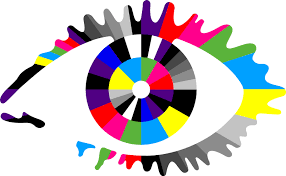 Other Methods
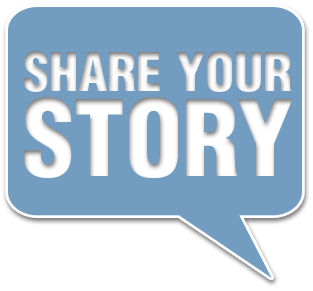 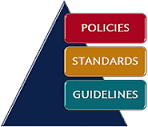 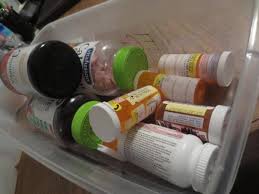 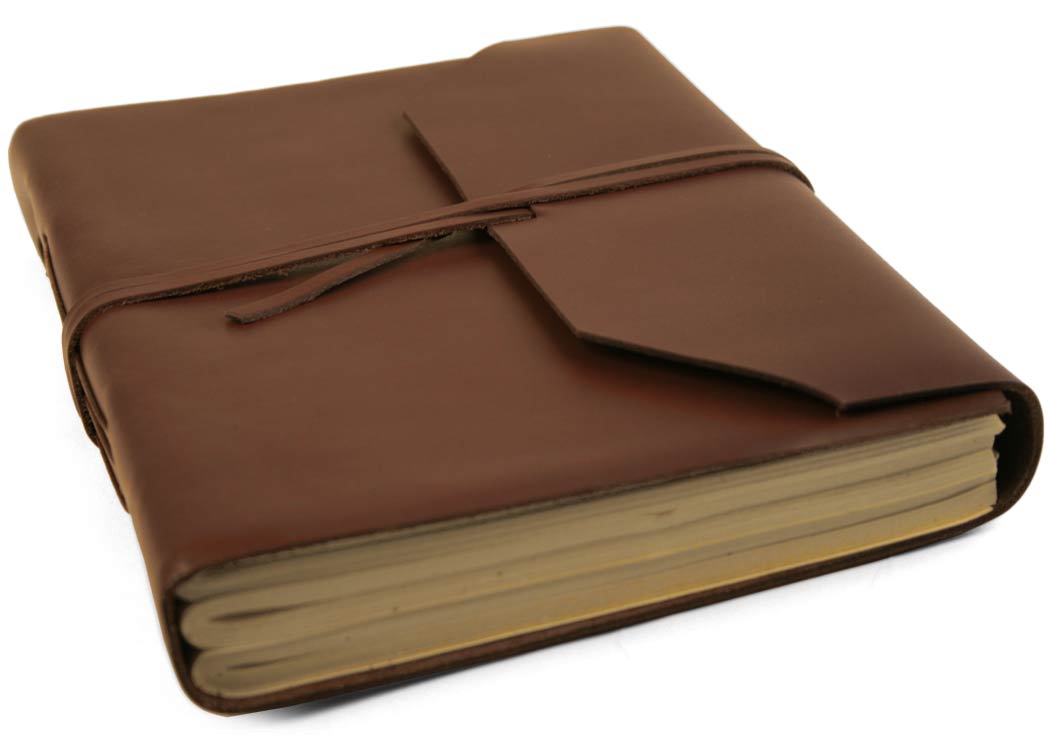 [Speaker Notes: Participants can generate their own data capturing their views, insights, challenges and opportunities for improvement 
Written records
Policy and guidelines
Numerical data (census of population or surveys)
Qualitative data (report & findings of other research) 
Mass media: newspaper, TV, documentaries, films
Personal documents (letters, diaries) 
Visual or audio material 
Can provide insight into the context  and                                          background of quality improvement work]
4. Write Questions or Topic Guide
Questions should help you answer your purpose 
Develop questions in consultation with subject matter experts such as patients, clinicians and other staff 
Determine whether different questions are required for different participants 
Develop open questions to encourage discussion 
Test out questions with some colleagues to ensure they are easy to understand
5. Gain Informed Consent
Invite participants to take part – voluntary informed participation 
Provide information on the purpose of the interview, focus group etc
Explain how their data will be used, stored and who will view it
Provide a consent form they can sign 
Provide opportunity for them to ask questions 
Supply contact details so the can contact you at a later date
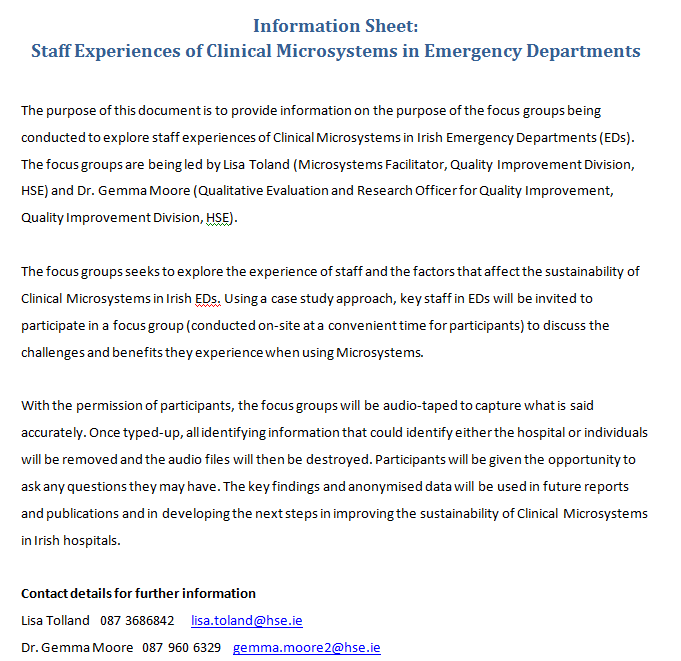 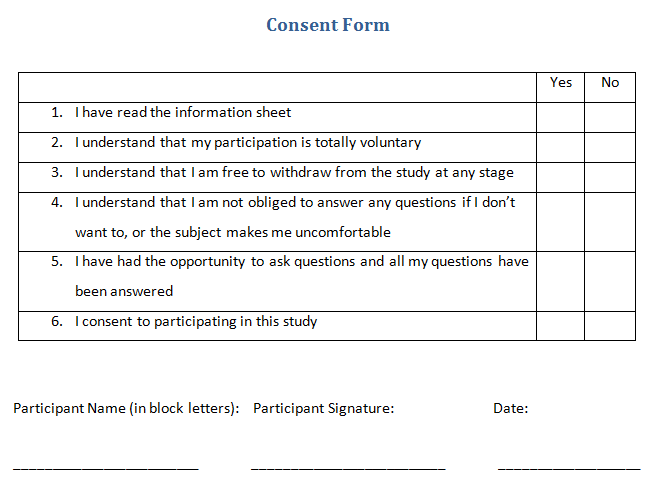 6. Gather Data
Arrange interview or focus group at a time and location convenient for participants
Ensure rooms are accessible for participants or travel to a location suitable for their requirements
Tape or video record when possible, or take notes 
As soon as possible afterwards, make notes of what you                                                     remember and things you would like to follow up with                                                                          other participants
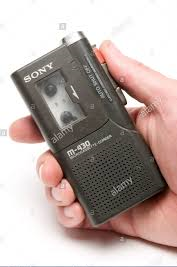 7. Analyse Data
Thematic Analysis
Read through data to become familiar
Make notes/memos of your thoughts as you go
Start developing initial codes
Refine codes as analysis progresses 
Sort codes into groups or categories
Refine into themes
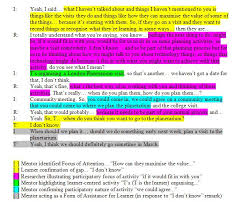 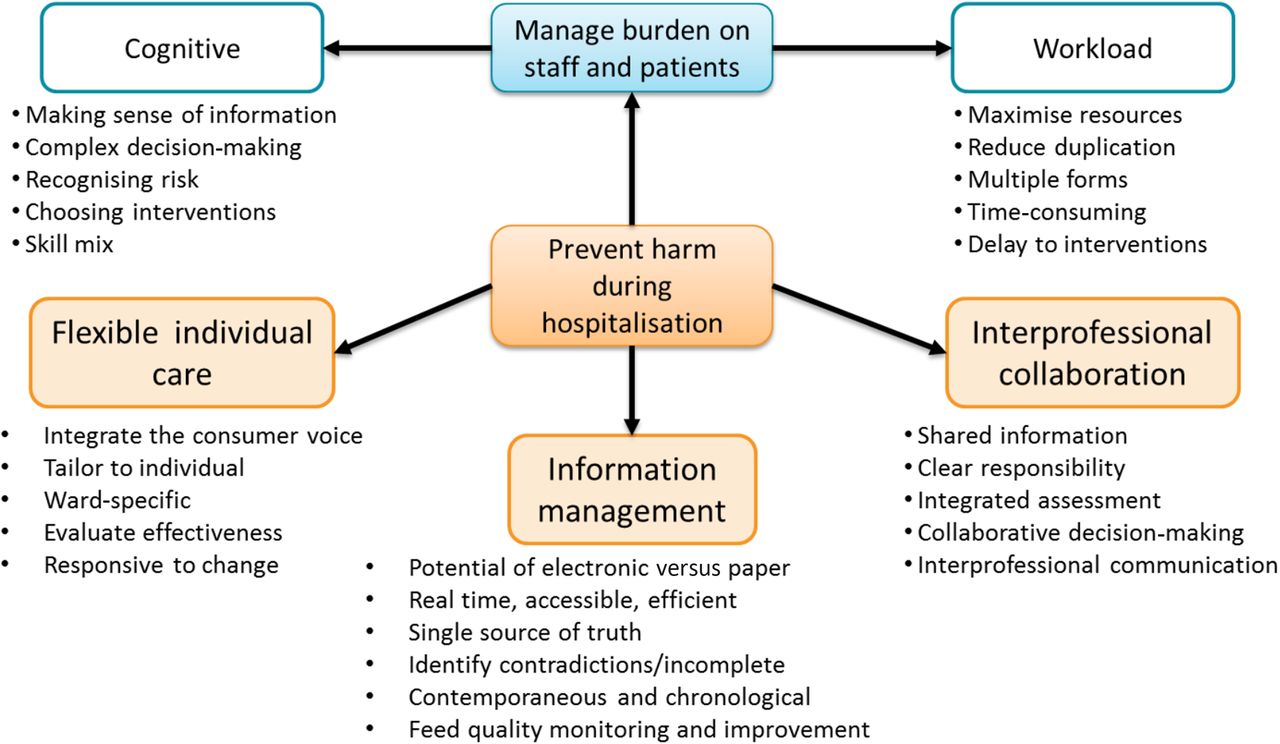 8. Report Qualitative Findings
Write up your analysis using quotes to illustrate
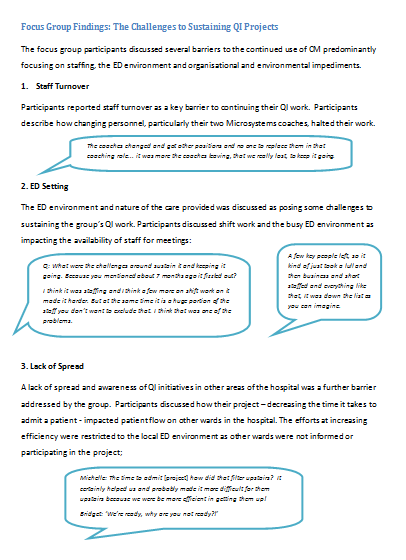 Thank You!
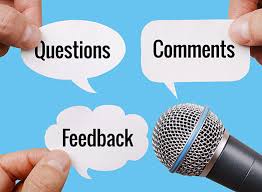 Email: gemma.moore2@hse.ie